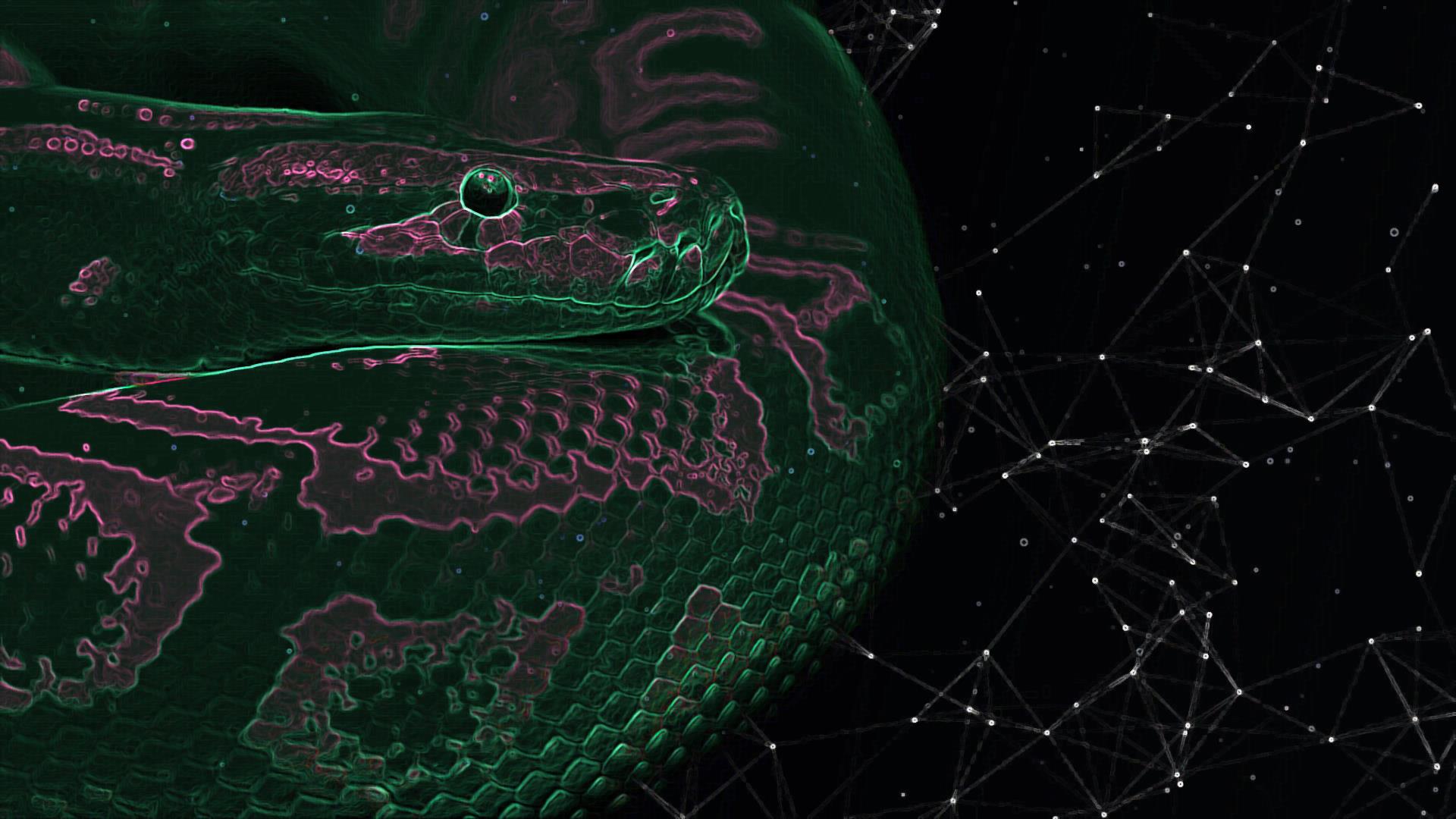 PYTHON
Библиотека Matplotlib
Модуль Matplotlib
Matplotlib - библиотека на языке программирования Python для визуализации данных двумерной (2D) графикой
Пакет поддерживает многие виды графиков и диаграмм:
Графики (line plot)
Диаграммы разброса (scatter plot)
Столбчатые диаграммы (bar chart) и гистограммы (histogram)
Круговые диаграммы (pie chart)
Ствол-лист диаграммы (stem plot)
Контурные графики (contour plot)
Поля градиентов (quiver)
Спектральные диаграммы (spectrogram)
Matplotlib
Figure - это контейнер самого верхнего уровня, та область на которой все нарисовано. Таких областей может быть несколько, каждая из которых может содержать несколько контейнеров Axes.
Axes - это та область на которой чаще всего и отражаются графики (данные в виде графиков), а так же все вспомогательные атрибуты (линии сетки, метки, указатели и т.д.).
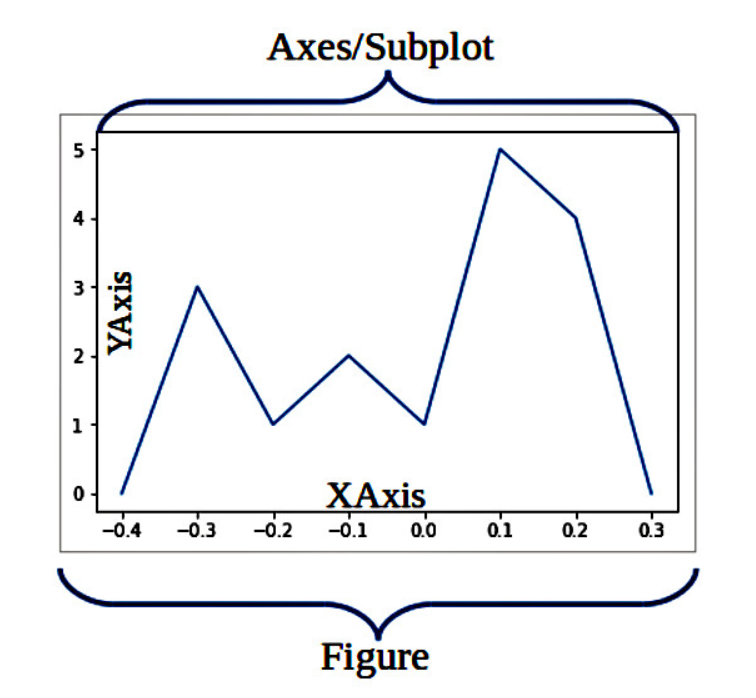 Установка модуля
Для того, чтобы установить модуль numpy, необходимо:
Открыть консоль Win + R  cmd  Enter
В консоли прописать: 
             
             1)  cd c:\                   \scripts   Enter
             
             2)  pip install matplotlib ==3.0.3  Enter
Установка завершена
python
Python362
Python36
Импорт модуля
В первой строке прописываем import matplotlib.pyplot as plt
Import – подключение модуля
matplotlib – модуль
as plt – используется для сокращенного пользования модулем
plt.plot()
Это обычный график роста
На таком графике, как правило, показывают  динамику развития чего либо относительно второго параметра (оси: OX и OY)

import matplotlib.pyplot as plt
arr1=[2,4,1,7]
plt.plot(arr1)
plt.show()
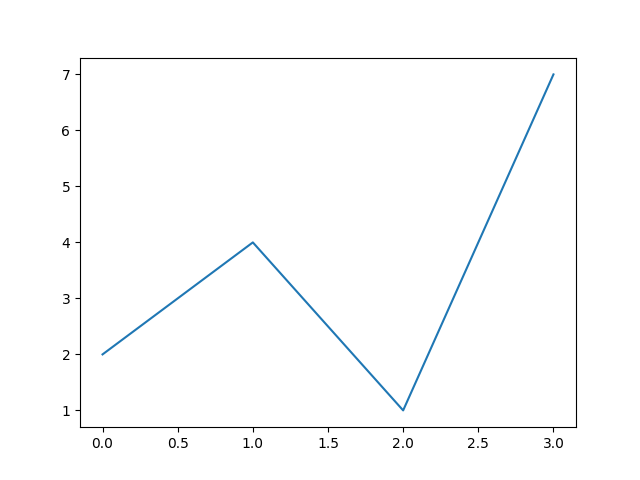 При внесении изменений в программу, последней строкой должна быть : plt.show(), которая демонстрирует внесенные в график изменения
plt.plot()
В качестве параметров в функцию plot можно передавать два списка – первый по оси Х, второй по оси Y
Один из списков обязательно должен быть числовым plot также работает и с массивами numpy и Series модуля pandas

import numpy as np
import matplotlib.pyplot as plt
arr1=[2,3,4,5]
arr2=[1,3,3,7]
plt.plot(arr1,arr2)
plt.show()
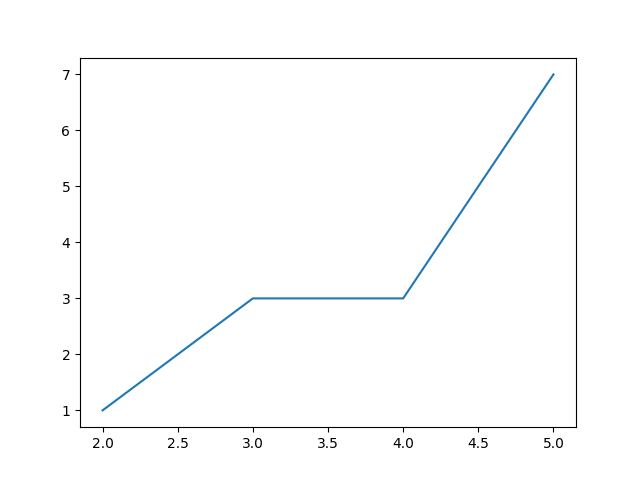 plt.plot()
import numpy as np
import matplotlib.pyplot as plt
arr1=["January",'March','Jule','December']
arr2=[2,5,3,7]
plt.plot(arr1,arr2)
plt.show()
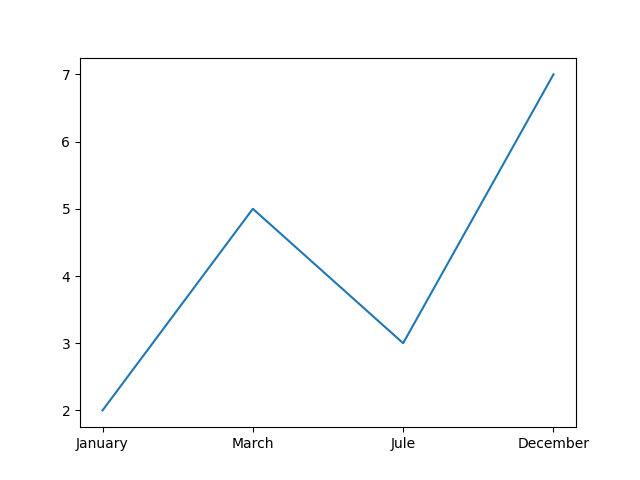 Подписи осей
Подписи осей можно изменить при помощи функций xlabel и ylabel 

plt.xlabel('months')
plt.ylabel('count')
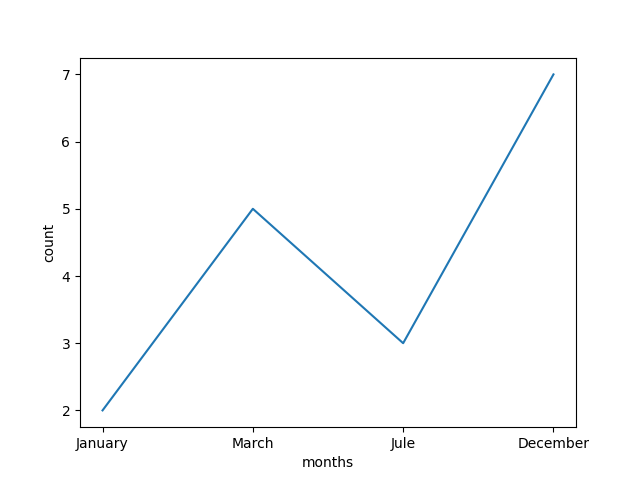 Подписи осей
plt.xlabel('месяца')
plt.ylabel('значение')
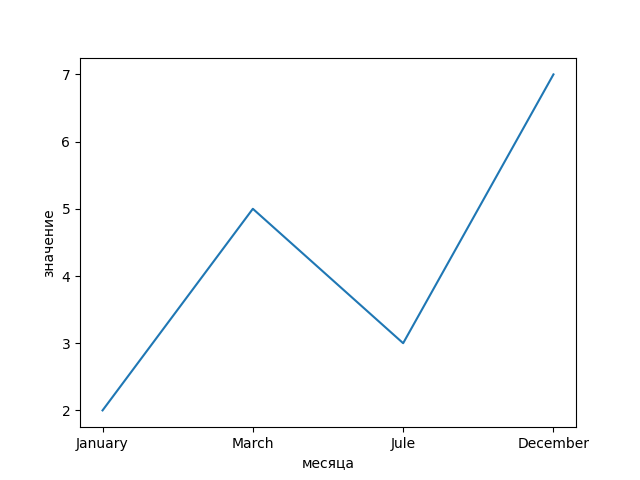 Подпись заголовка
plt.title('заголовок')
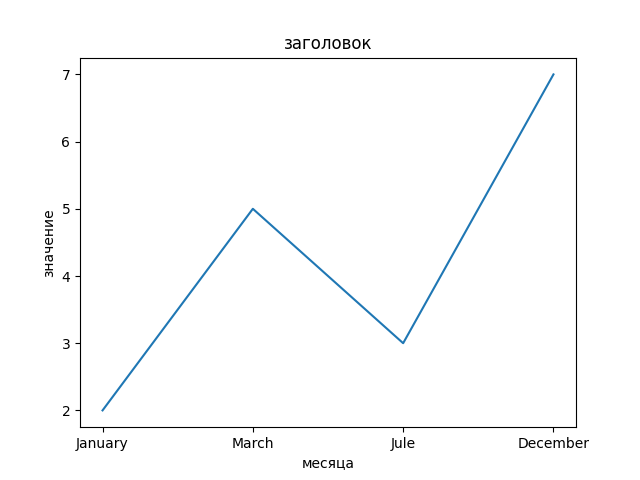 figure
При использовании функции plot figure создаётся автоматически. Если создавать вручную, можно указать figsize – размеры figure в дюймах.
Значение по умолчанию – 6.4 и 4.8

plt.figure(figsize=(9, 3))
Данную строчку необходимо прописать почти в начале программы, после импорта модуля.
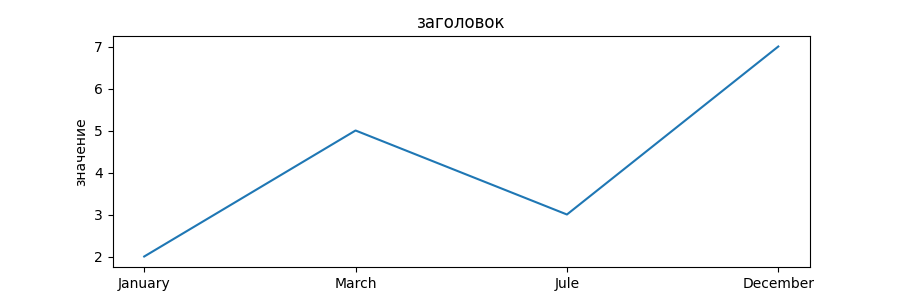 axis()
Если вас не устраивает, как выглядит график, вы можете самостоятельно задать значения на осях, то есть указать деления на осях X и Y

plt.axis([0, 12, 0, 20])

0 – 12 деления на оси X
0 – 20 деления на оси Y
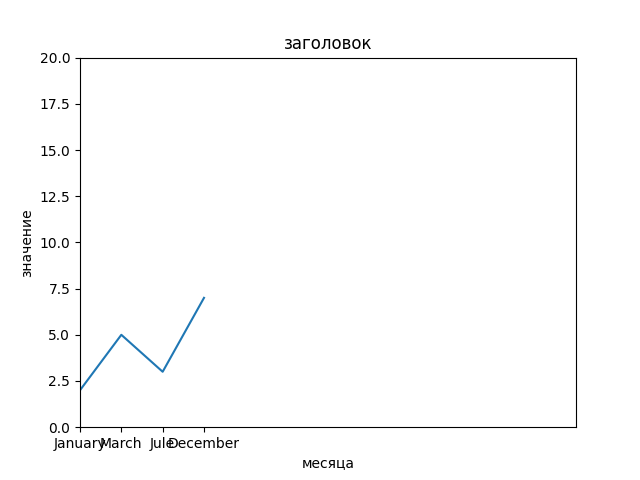 Форматирование графиков
После значений есть возможность передать строку, которая должна содержать формат графика.
Пример использования:

plt.plot(arr1,arr2,'r*--')

r цвет
* тип соединения
- тип линий
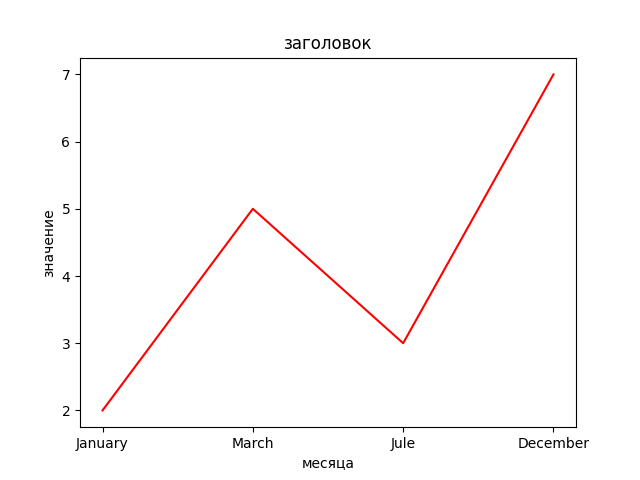 Возможные значения
'b', 'g', 'r', 'c', 'm', 'y', 'k', 'w' – цвета

https://matplotlib.org/3.1.1/api/markers_api.html?highlight=marker#module-matplotlib.markers – таблица с типами маркеров

'-', '--', '-.', ':' - линия

Параметры записываются в любом порядке
bar()
plt.bar(arr1,arr2)
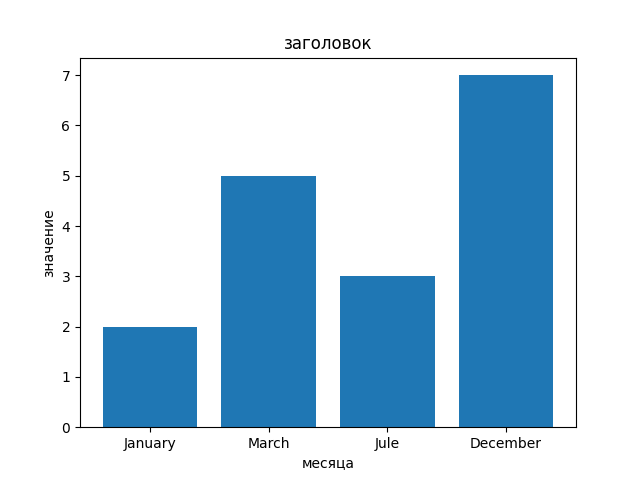 scatter()
plt.scatter(arr1,arr2)
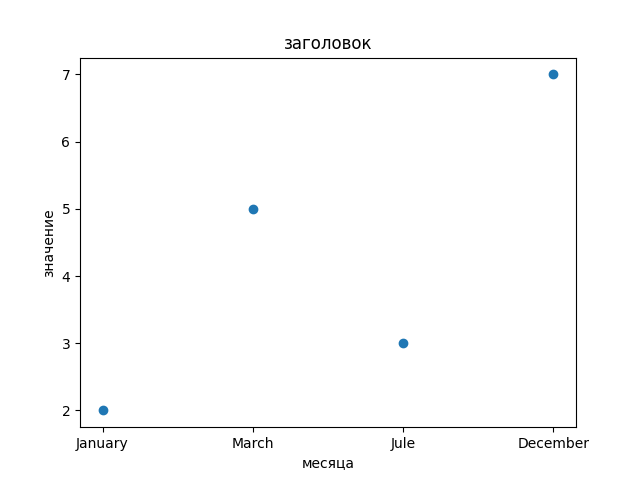 names = ['group_a', 'group_b', 'group_c']values = [1, 10, 100]plt.figure(figsize=(9, 3))plt.subplot(131)plt.bar(names, values)
plt.subplot(132)plt.scatter(names, values)
plt.subplot(133)plt.plot(names, values)
plt.suptitle('Categorical Plotting')plt.show()
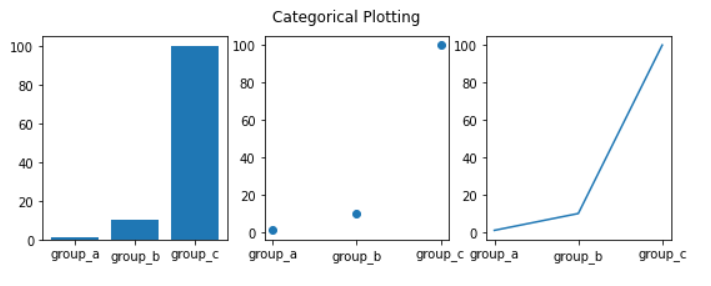 Добавление графиков
Добавление нескольких графиков в один выполняется при помощи команды subplot
В subplot нужно вписать либо 3 параметра, либо трехзначное число.
Трехзначное число делится на отдельные цифры и представляют собой отдельные измерения для расположения графика
Например: 

plt.subplot(132)

1 – это количество строк
3 – это количество столбцов
2 – это индекс размещения
Задачи
1. Построить график функции y = x ** 2 на 10 значениях
2. Найти информацию о суточной температуре за последнюю неделю и построить график
3. Построить график цен на бензин за последний год помесячно
4. Построить графики стоимости доллара, евро и рубля за последний год (subplot)
5. Построить график ваших оценок(subplot)